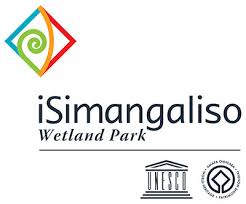 ANNUAL PERFORMANCE REPORT
Briefing to the Portfolio Committee: 26 January 2021
PROGRAMME 1 : CORPORATE SUPPORT SERVICES
2
= On target
= work in progress
= Off target
= No
milestone
PROGRAMME 1 : CORPORATE SUPPORT SERVICES
3
= On target
= work in progress
= Off target
= No
milestone
PROGRAMME 1 : CORPORATE SUPPORT SERVICES
4
= On target
= work in progress
= Off target
= No
milestone
PROGRAMME 1 : CORPORATE SUPPORT SERVICES
5
= No
milestone
= On target
= work in progress
= Off target
PROGRAMME 1 : CORPORATE SUPPORT SERVICES
6
= On target
= work in progress
= Off target
= No
milestone
PROGRAMME 1 : CORPORATE SUPPORT SERVICES
7
= On target
= work in progress
= Off target
= No
milestone
PROGRAMME 1 : CORPORATE SUPPORT SERVICES
8
= On target
= work in progress
= Off target
= No
milestone
PROGRAMME 1 : CORPORATE SUPPORT SERVICES
9
= On target
= work in progress
= Off target
= No
milestone
OVERALL SUMMARY OF 2019/20 PROGRAMME ANNUAL PERFORMANCE
10
PROGRAMME 2 : BIODIVERSITY CONSERVATION
11
= On target
= work in progress
= Off target
= No
milestone
PROGRAMME 2 : BIODIVERSITY CONSERVATION
12
= On target
= work in progress
= Off target
= No
milestone
PROGRAMME 2 : BIODIVERSITY CONSERVATION
13
= On target
= work in progress
= Off target
= No
milestone
OVERALL SUMMARY OF 2019/20 PROGRAMME  ANNUAL PERFORMANCE
14
PROGRAMME 3 : TOURISM AND BUSINESS DEVELOPMENT
15
= On target
= work in progress
= Off target
= No
milestone
PROGRAMME 3 : TOURISM AND BUSINESS DEVELOPMENT
16
= On target
= work in progress
= Off target
= No
milestone
PROGRAMME 3 : TOURISM AND BUSINESS DEVELOPMENT
17
= On target
= work in progress
= Off target
= No
milestone
PROGRAMME 3 : TOURISM AND BUSINESS DEVELOPMENT
18
= On target
= work in progress
= Off target
= No
milestone
PROGRAMME 3 : TOURISM AND BUSINESS DEVELOPMENT
19
= On target
= work in progress
= Off target
= No
milestone
PROGRAMME 3 : TOURISM AND BUSINESS DEVELOPMENT
20
= On target
= work in progress
= Off target
= No
milestone
ANNUAL SUMMARY OF 2019/20 PROGRAMME ANNUAL PERFORMANCE
21
PROGRAMME 4: SOCIO-ECONOMIC ENVIRONMENT DEVELOPMENT
22
= On target
= work in progress
= Off target
= No
milestone
PROGRAMME 4: SOCIO-ECONOMIC ENVIRONMENT DEVELOPMENT
23
= On target
= work in progress
= Off target
= No
milestone
PROGRAMME 4: SOCIO-ECONOMIC ENVIRONMENT DEVELOPMENT
= No
milestone
24
= On target
= work in progress
= Off target
PROGRAMME 4: SOCIO-ECONOMIC ENVIRONMENT DEVELOPMENT
25
= On target
= work in progress
= Off target
= No
milestone
OVERALL SUMMARY OF 2019/20 PROGRAMME ANNUAL PERFORMANCE
26
OVERALL SUMMARY OF 2019/20 ANNUAL ISIMANGALISO PERFORMANCE
27
OVERALL SUMMARY OF 2019/20 ISIMANGALISO ANNUAL PERFORMANCE
28
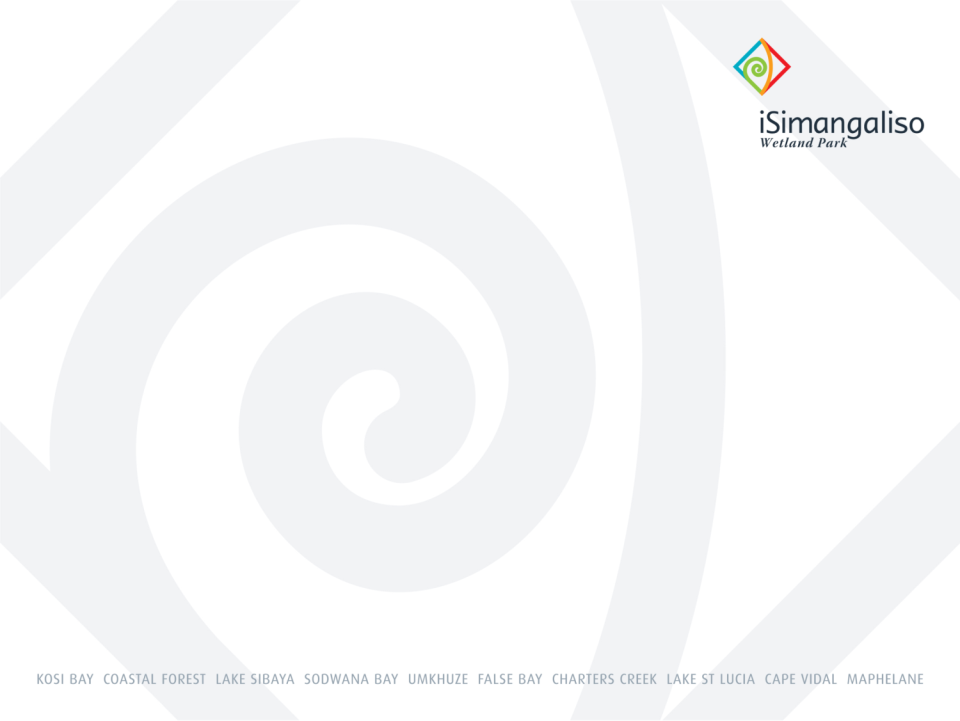 FINANCIAL  PERFORMANCE AS AT 31 MARCH 2020
29
SUMMARY OF FINANCIAL RESULTS: MARCH 2020
30
2019/20 Annual Financial Position
Statement of financial position

iSimangaliso’s current ratio is 0.97 which means we are in negative position i.e. the current liabilities exceeds the current assets which indicates that the entity cannot meet its short-term obligations. However, with the turnaround strategy the we assume that funds will be available to finance future operations.
The cash and equivalents includes grant funding which has been received but not yet expended. In terms of GRAP accounting standards the unutilized balance must be recognized as liability and is reduced as and when expenditure is incurred. This is as per the stipulated conditions on the grants. 
Unspent grants are cash-backed as funds when received and banked separately for each grant.
Furthermore, grants are only recognised as income if conditions are met or when the expense is incurred. 
To note current liabilities include inter alia performance bonds (money withheld for licensed tourism operators as guarantee), levies, amounts owing to donors (grants) and retentions (money withheld for construction related contractors).
Capitalisation of infrastructure projects was delayed due to the delays in appointing contractors and the cancellation of the infrastructure project manager’s contract.
31
SUMMARY OF FINANCIAL RESULTS: MARCH 2020
32
2019/20 Annual Financial Performance   (1)
Revenue

Actual revenue for the period from 1 April 2019 to 30 March 2020 is R129 million i.e. R2,6 million (2%) below the budgeted revenue of R131,8 million. This was due to the following:

Project net profit increased by R8,4 million which is 16%
Park revenue is R20,5 million which is R1,7 million (i.e. 8%) below the budget due to reduced visitors to the park towards the end of the financial year due to COVID 19 fears and lockdown. 
Administration fees is R2,9 million and reduced by R2,3 million (i.e. 44%) due to delays in the roll-out and implementation of infrastructure projects. Another reason was that consultant’s contracts were ending, and we had to wait implementing most projects until new panel of consultants were appointed
Management fees is R2,5 million and reduced by R7,4 million (i.e. 74%) due to delays in the roll-out and implementation of infrastructure projects. Another reason was that consultant’s contracts were ending, and we had to wait implementing most projects until new panel of consultants were appointed.
Sundry revenue decreased by 25%
A new tourism business strategy and fast tracking of projects is being implemented to address the reduction in revenue.
iSimangaliso will be taking over tourism facilities within the Park from Ezemvelo KZN Wildlife  so as to increase revenue streams.
The Entity recorded a Net Loss of R2,8 million.
33
2019/20 Annual Financial Performance   (2)
Expenditure

The total expenditure for the period 1 April 2019 to 30 March 2020 is R140,6 million, which is 6,7% above budget.
The increase is attributable to the following;
Contracted services increase of R9,6 million, which is 42% above budget. The increase is due to a need to repair and maintain most park facilities due to deterioration of infrastructure which was not done in the prior year. Houses occupied by employees and roads were also repaired.
Other expenditure increased by R6,3 million which is 17,5% above the budget 
The other reason was the expenditure incurred on the unbudgeted loss on disposal and write-off of fixed assets amounting to R2,3m. This cost was incurred due to the decision by management to do a 100% asset verification of assets within the Park.
iSimangaliso endeavoured to manage expenditure against the budget. Most expenses were within the budget except for the following;
Travelling costs- For Board members; ad hoc but critical government; board and committee engagements. iSimangaliso will implement cost containment measures going forward
Workshop and meetings: This was due to critical stakeholder meetings that had to take place during the year.
Internal audit fees increased due to prior year projects that were done in the current year.
34
2019/20 Annual Financial Performance   (3)
External and Internal Grants

Government grants contribute 28% (26% the previous year) of total income.
35
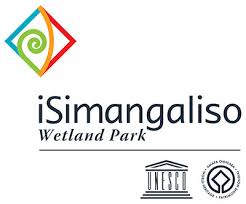 THANK YOU
36